Film Terminology
Film and Literature
Mrs. Thomas
Austin Catholic High School
2015-2016
The building block of all filmmaking…
Shot
an image that is seen on-screen until it is replaced by another image through some kind of editing technique
Framing
how an object(s) will be positioned within the shot
Long shot
Close up
Medium shot
Long shot
Can show a person’s entire body
Can establish a scene by showing a skyline for example
Can show distance or separation between characters
Can allow the viewer to choose where to look
Long Shot  from King Kong -1933
Long shot from The Color Purple
Long shot from The Lion King
Close Up
Object or subject takes up 80% of the screen and appears very large
Can be intimate and revealing, like a facial expression or an important clue in a detective story 
The director forces the viewer to look
Close up from Psycho
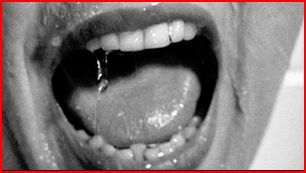 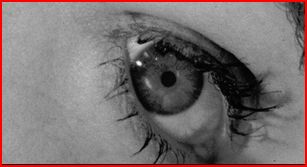 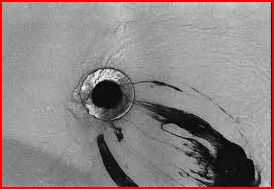 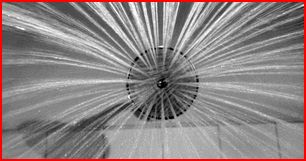 Medium Shot
Neutral shot
Like television
Medium shot from The Hunger Games
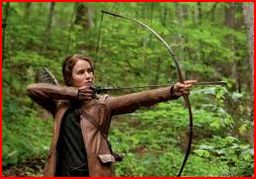 Variations on shots
Extreme close up
¾ medium shot, etc.

Classic Hollywood Conventional Shot
Starts long-to medium-to close up

Examples of basic shot types
Focus
Soft focus
Slightly blurred 
Can lighten the mood (romantic comedy)
Can communicate uncertainty
Rack focus
Brings the background or foreground suddenly into focus to draw attention 
Deep focus
The foreground and background are both in focus
Soft focus
Casablanca final scene with Humphrey Bogart and Ingrid Bergman (1942)
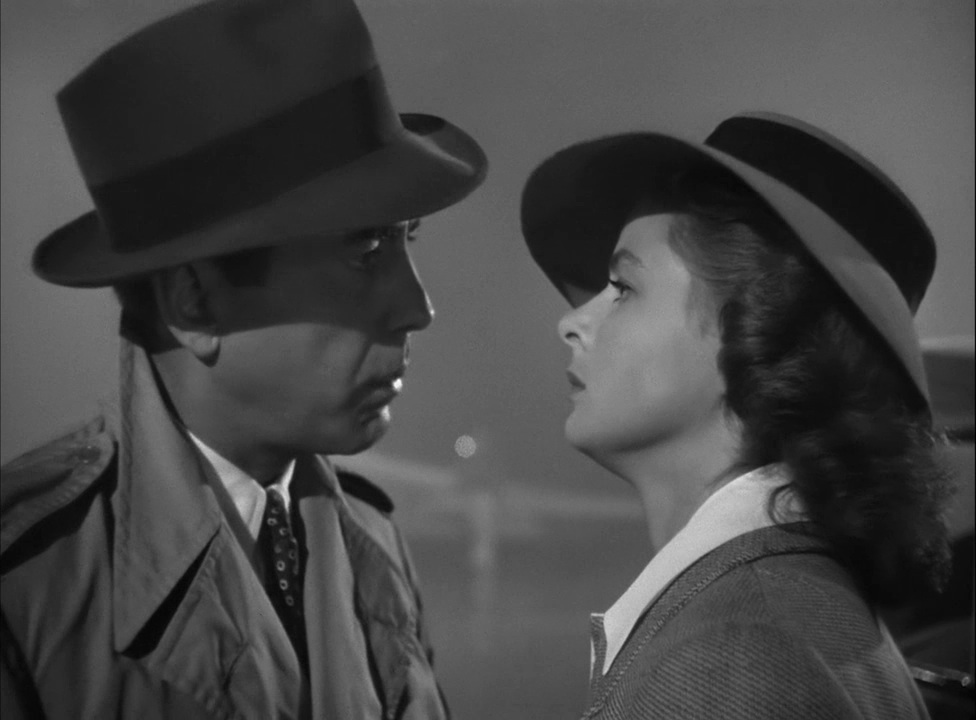 Rack focus
Young Victoria (2009)
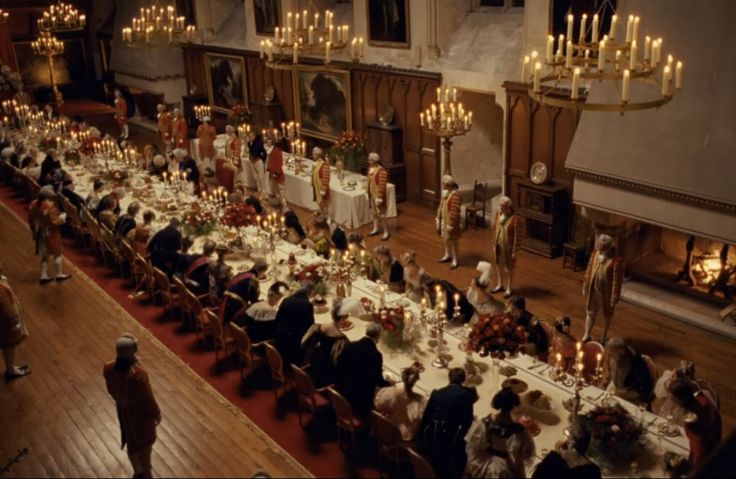 Deep focus
Citizen Kane (1941)
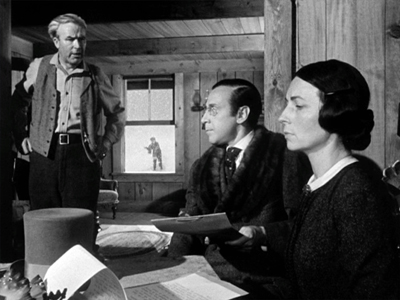 Angles
Where the camera is placed in relation to its subject
Low angle
High angle
Eye level
Dutch angle
Low angle
Makes the subject appear huge, powerful, dominating, and in control
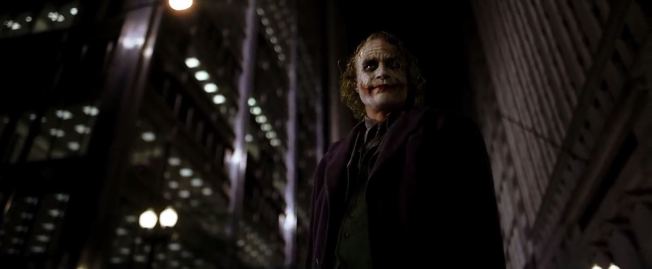 Low angle from The Dark Knight
High Angle
Makes the subject appear small, weak, powerless, trapped, etc.
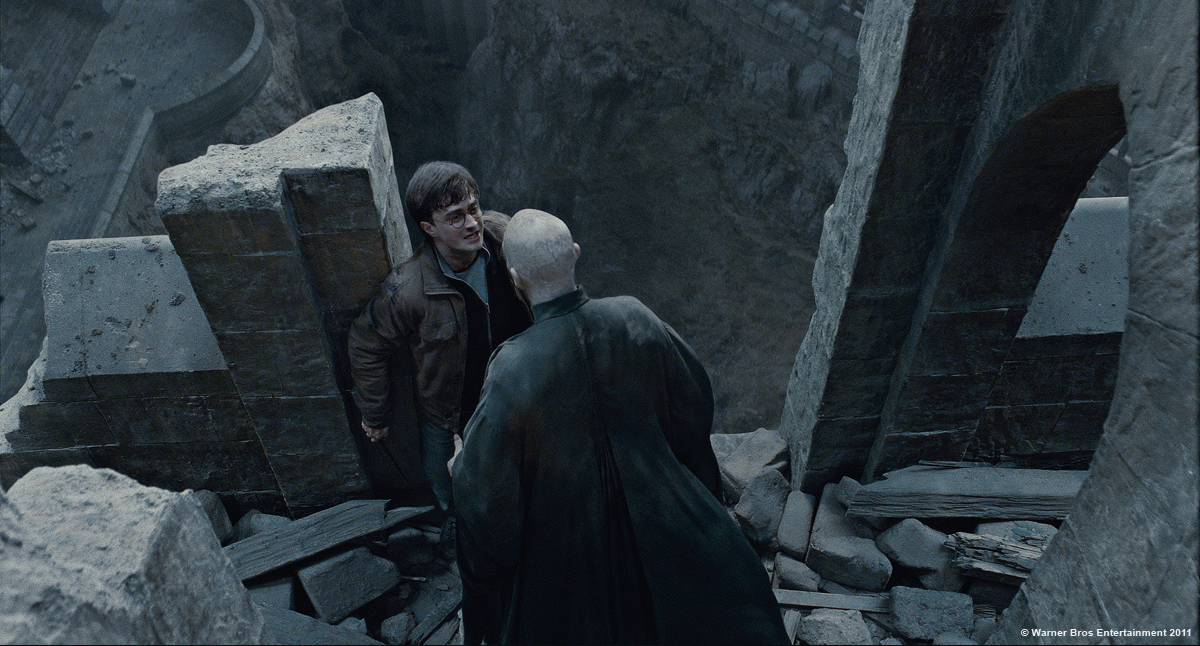 Eye Level
Neutral shot
Can imply equality
Or
Can demonstrate growing strength or confidence if it follows some high-angle shots
Dutch Angle
The camera is “canted” or tiled slightly
Often used to imply evil, uncertainty, tension …. Something is just not right.


The Twilight Zone
Camera Movements
Pan – camera moves on a horizontal axis
Tilt – camera moves on a vertical axis
Zoom – focal length of the camera changes; object grows/shrinks in the frame; object appears to move 
Tracking/Dolly Shots – the camera moves
Camera Movement Examples
The Shining – Dolly shot

Jaws – fast zoom

Other examples – pan, low angle, crane up, Dutch angle, frantic zoom, POV,
Lighting
Key light – principle source of light in a scene

Low key light – shadows, suspense, and suspicion

High key light – scene is flooded with light, bright, open-looking
Effects of lighting
Neutral lighting – doesn’t say much

Bottom/side lighting – shadows mean evil, deception, moral ambiguity 

Front lighting – halo effect=innocence
Who’s the villain?
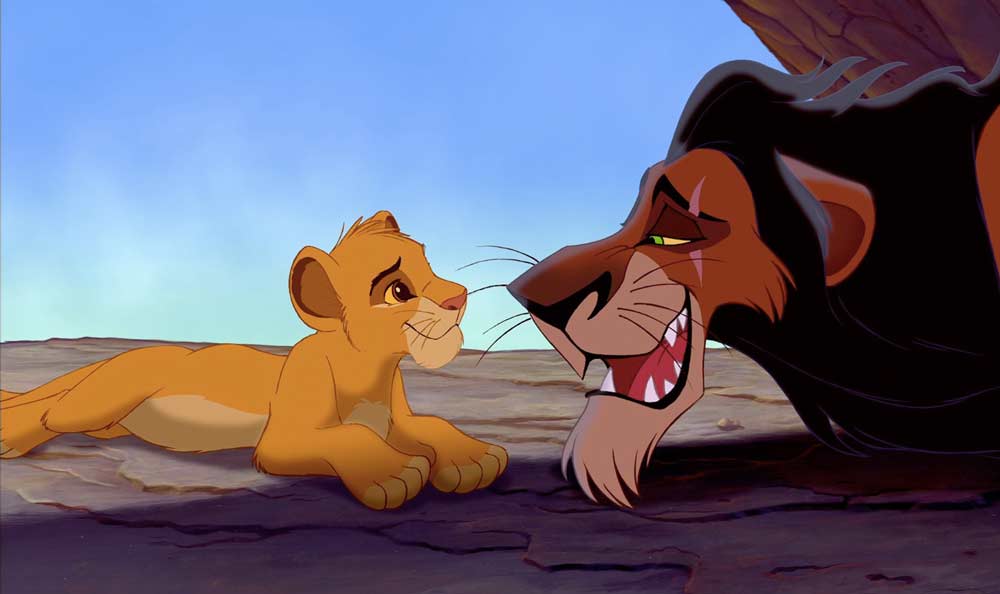 Sound
Diegetic sound – logically heard by characters

Nondiegetic sound – intended only for the audience to hear

Internal diegetic sound – only one character hears the sound; e.g.. character’s thoughts
“duh-duhn…duh-duhn…
What can the characters hear?

Jaws
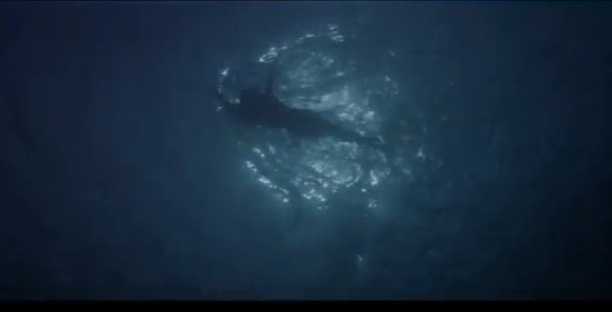 Editing
How the director chooses to move from one shot to another

Cut – most common. The film is literally cut and attached to another piece resulting in a split second of black, like a blink.
Other ways to edit shots
Fade – image slowly fades to black and a new image fades in. Not realistic. Shows time passing
Other ways to edit shots, cont.
Dissolve – image fades to next image, often to show a connection
Other ways to edit shots, cont
Crosscut – switches back and forth between two scenes

The Godfather (1972)
Other ways to edit shots, cont
Flash-back/flash-forward – useful for foreshadowing
Other ways to edit shots, cont
Eye-line match/Point of view POV – shot from a character’s perspective 


Minion POV example
Editing rhythm and duration
How long is each shot allowed to stay on the screen?

Average Hollywood style take = 8-10 seconds

Long takes can be 20-30 seconds or many minutes in length.
Examples of editing rhythm
How do the long takes or short cuts create the mood of the clip?

Goodfellas – Long take

 Snatch and other examples -- jump cut
Mise-en-scene
A theater concept…
Everything that appears on stage (or in a scene)…
Sets, costumes, lighting, acting…


A complex concept that requires the viewer to consider all the elements chosen by the director that make up the scene or whole film.
Mise-en-scene, continued
The Pursuit of Happyness with Will Smith
What choices did the director make in this scene?
Mise-en-scene, continued
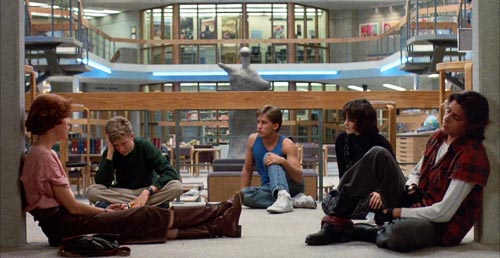 What choices did the director make in this scene?
North by Northwest (Alfred Hitchcock, 1958)
Cary Grant plays Roger Thornhill, who has been falsely accused of murder and instructed by those who have set him up to come to a deserted field to meet someone named “Kaplan”.

Cornfield scene beginning
North by Northwest, continued
How does Hitchcock make this scene suspenseful?

How does he show Thornhill’s vulnerability?

Why does he use diegetic sound in this clip?
Apocalypse Now opening scene (1979) Francis Ford Coppola
What is real and what is imagined?
Watch for …
the wide shot of the jungle
Nondiegetic music – The Doors The End
Silent bombs falling at the line “This is the end, my beautiful friend”
Martin Sheen’s face and jungle overlay
Ceiling fan or helicopter?
Voice over
What is diegetic? Nondiegetic? Internal diegetic?
Analyze the scene…
If the director’s aim was to create a sense of confusion and/or displacement, what elements of the mise-en-scene helped him achieve this?